Finding and Evaluating Primary Source
Outline
What are primary sources?
Why should you use primary sources?
 Finding primary sources
Evaluating primary sources
Using primary sources
What are Primary Sources?
Primary sources are first-hand accounts or original materials concerning a particular topic or phenomenon. 


Secondary sources are sources in which the author or creator is writing using the observations of others; secondary sources usually interpret primary sources.
Types of Primary Sources
Original Documents: speeches, interviews, official records, newspaper articles etc.

Creative works: drama, poetry, novels, music, art, etc.


Relics or artefacts: buildings, pottery, furniture, etc.
Examples of Primary Sources
The Diary of Anne Frank

Apartheid Legislation

Afrobarometer surveys 

From the Front Line, Speeches of Sir Seretse Khama
Why should you use Primary Sources?
Research is more meaningful when it uses authentic evidence, empirical data and original documents rather than on the interpretations, opinions and explanations of others.  This therefore allows for your own interpretation to be formed based on the evidence you have found and prior knowledge.
Finding Primary Sources
Start by reading secondary sources on the topic under investigation to get a solid understanding of the topic and the key themes discussed . 

Look through the reference list of these sources to find the primary sources used to build/support argument.

The UCT Library, particularly the Special Collections, Government Publications and African Studies libraries have a wide range of primary sources.
Primary Sources Online
Evaluating Primary Sources
The Author

Date Produced/Published

Purpose

Reliability
Using Primary Sources
How have perceptions of democracy changed in South Africa since 1994?
Afrobarometer Surveys
Voter registration figures from the IEC
Political party manifesto’s and/or campaigns
Using Primary Sources
Is the Judiciary an independent institution in South Africa?
Using Primary Sources
How is South Africa’s foreign policy in Africa different under the tenure of President Zuma as compared to that of Thabo Mbeki?
Using Primary Sources
What effect did the 1929 great depression have on government spending in South Africa?
Using Primary Sources
Avoid simply summarising the source in your work,

Avoid using too many quotes from the primary source/s
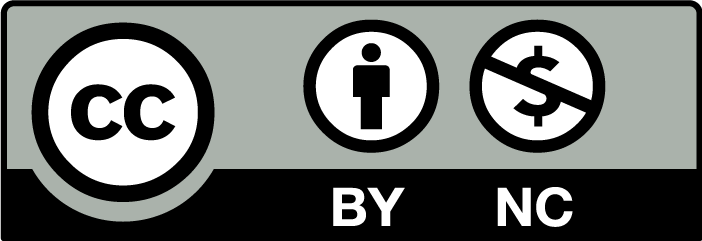 This presentation is licenced under the Creative Commons Attribution-Non-Commercial 2.5 South Africa License. To view a copy of this licence, visit http://creativecommons.org/licenses/by/2.5/za/ 

Or

send a letter to Creative Commons, 171 Second Street, Suite 300, San Francisco, California 94105, USA.
15